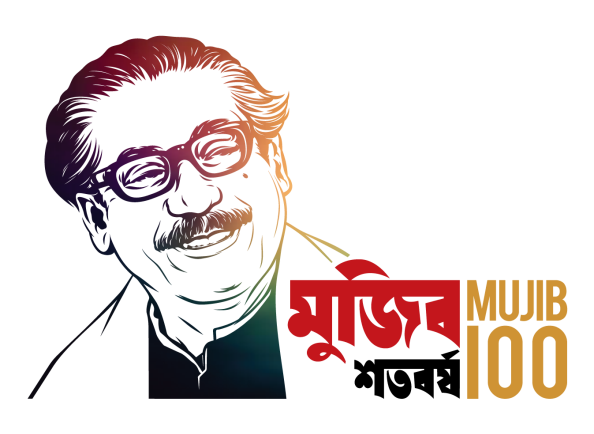 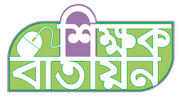 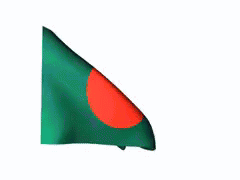 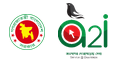 সমৃদ্ধ বাংলাদেশ গড়ে তোলার জন্য যোগ্যতা অর্জন কর।
								মাননীয় প্রধানমন্ত্রী শেখ হাসিনা ।
শিক্ষা নিয়ে গড়ব দেশ , 
                        শেখ হাসিনার বাংলাদেশ
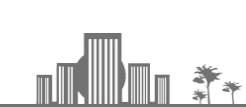 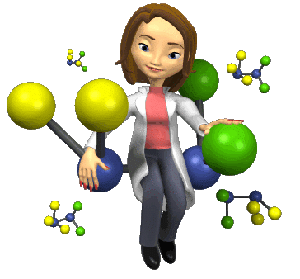 স্বাগতম
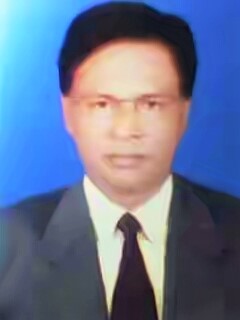 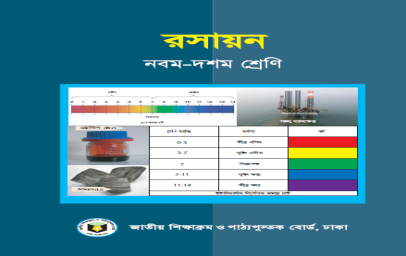 পরিচিতি
মোঃ সাইফুল ইসলাম 
বিএসসি বিএড এম এড
সহকারী শিক্ষক (গণিত) 
গিধাউষা এইচ এ উচ্চ বিদ্যালয়,  । 
-0১৭১৬১৯৩৮৬৫
-sflislm69,@gmail.com
গৌরিপুর ময়মনসিংহ
বিষয় -রসায়ন
শ্রেণি- ১০ম 
অধ্যায় –দ্বাদশ 
সময়-৫০মি,
তাং-১২/২/২০২০
আজকের পাঠ

সময়-৫০ মিনিট
অধ্যায়-১২
আমাদের জীবনে রসায়ন


গৃহে ব্যবহার্য পরিষ্কারক সামগ্রীর (কস্টিক সোডা) প্রস্তুতি
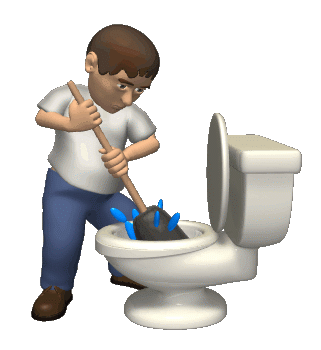 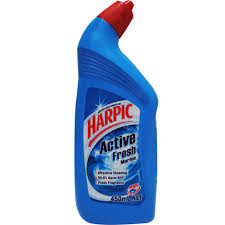 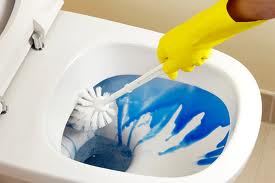 শিখনফল
 এই অধ্যায় শেষে শিক্ষার্থীরা ..................
কস্টিক সোডা এর প্রস্তুতি ও ক্রিয়া ব্যাখ্যা করতে পারবে ।
কস্টিক সোডা প্রস্তুতিতে ব্যবহৃত যৌগগুলোর নাম বলতে  পারবে ।
কস্টিক সোডা প্রস্তুতিতে অ্যানোড এবং ক্যাথোডে সংঘঠিত রাসায়নিক বিক্রিয়াগুলো লিখতে পারবে । 
অ্যানোড এবং ক্যাথোডে উৎপন্ন গ্যাস সম্পর্কে বলতে পারবে ।
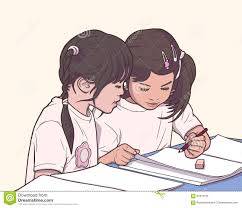 জোড়ায় কাজ
ভিডিওতে প্রদর্শিত কোষে কস্টিস সোডা প্রস্তুতিতে বিক্রিয়ক যৌগগুলোর নাম লেখ ?
একক কাজ
অ্যানোডে ও ক্যাথোডে সংঘঠিত রাসায়নিক বিক্রিয়া লেখ ?
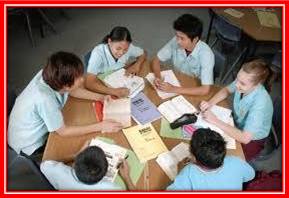 দলীয় কাজ
অ্যানোডে উৎপন্ন গ্যাসকে ধরে রেখে কোন কোন কাজে ব্যবহার করা যায় তার তালিকা তৈরি কর ?
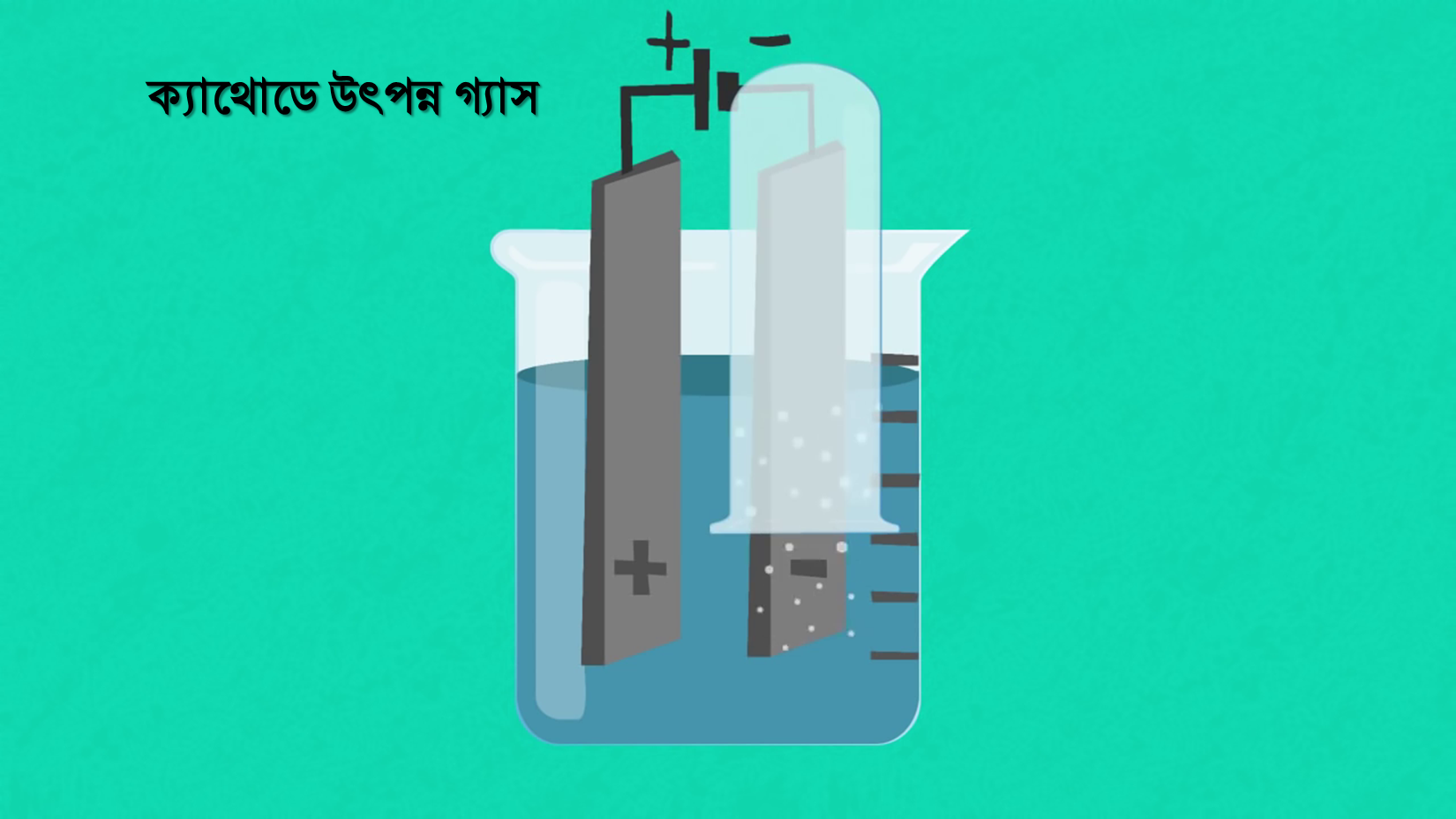 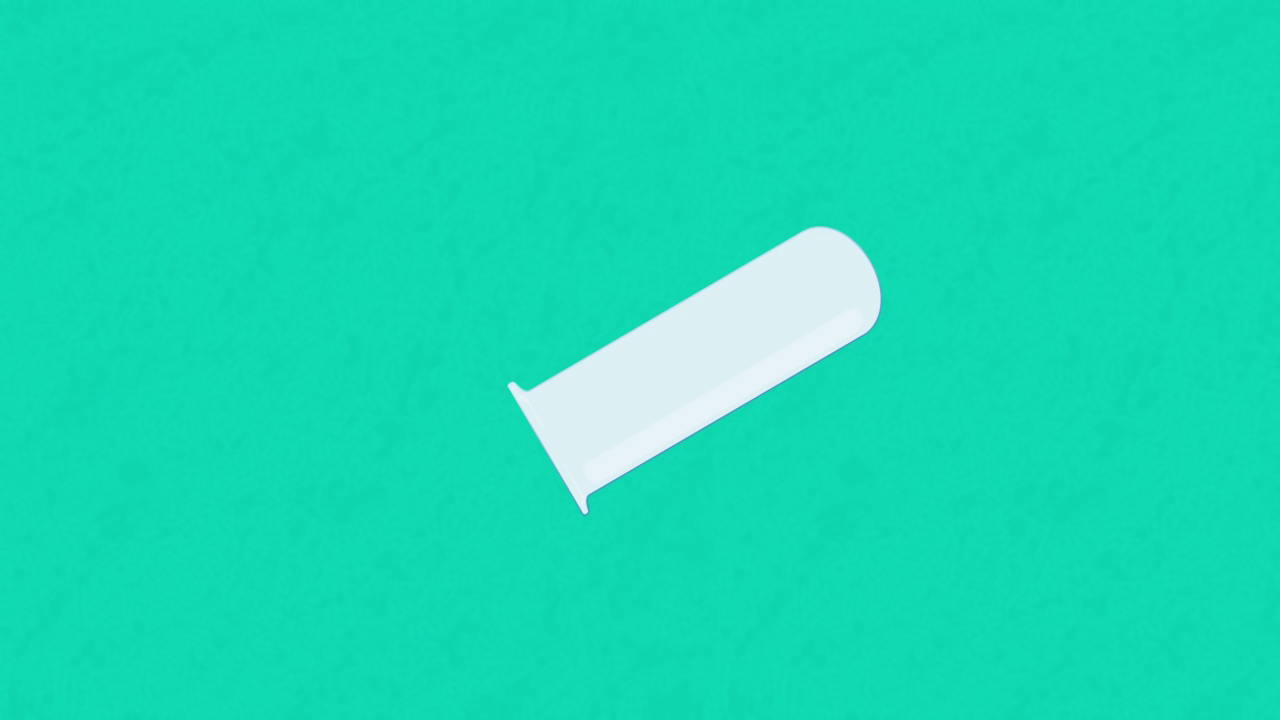 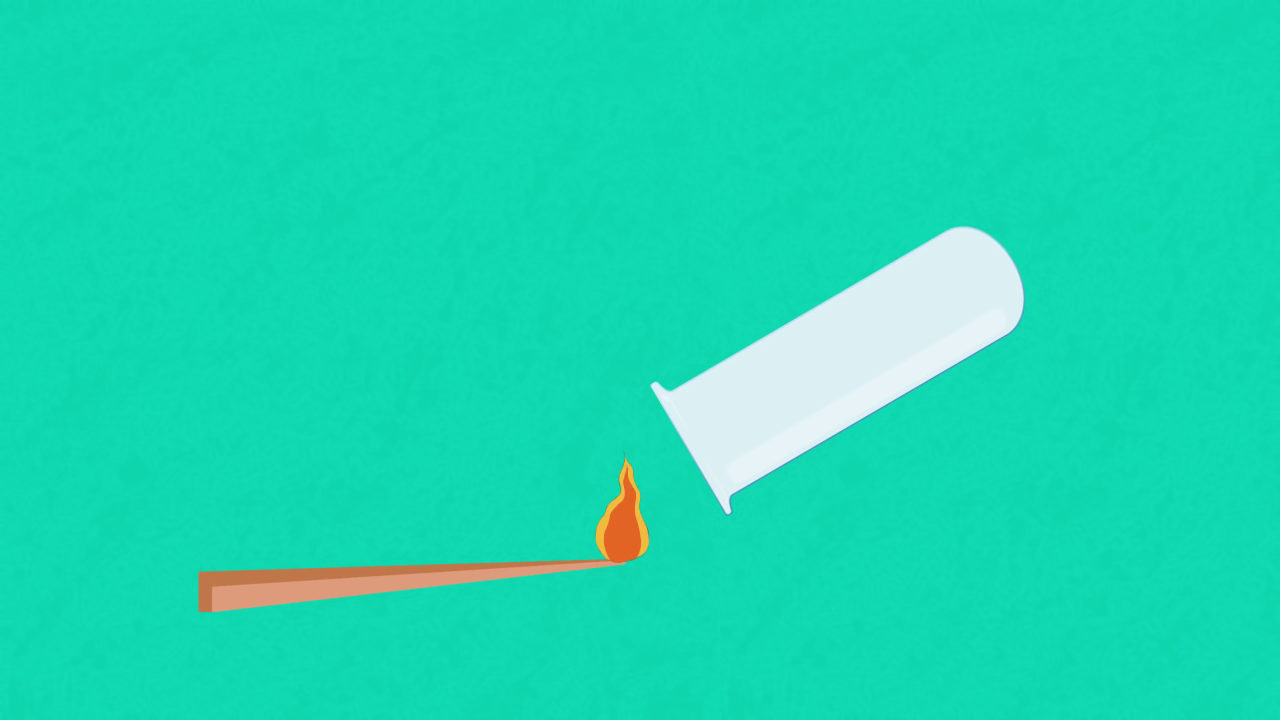 একক কাজ
ক্যাথোডে উৎপন্ন গ্যাসের একটি ধর্ম ও একটি ব্যবহার লিখ  ?
মূল্যায়ন
খাবার লবণের দ্রবণে কী কী আয়ন সৃষ্টি হয় ?
টয়লেট ক্লিনারে কস্টিক সোডা ব্যবহার করা হয় কেন ? 
অ্যানোডে উৎপন্ন গ্যাসটির নাম কি?
বাড়ির কাজ

অ্যানোডে উৎপন্ন গ্যাসকে উন্নুক্ত বাতাসে ছেড়ে দিলে জলবায়ুতে যে প্রভাব পড়বে তা বিশ্লেষন কর ।
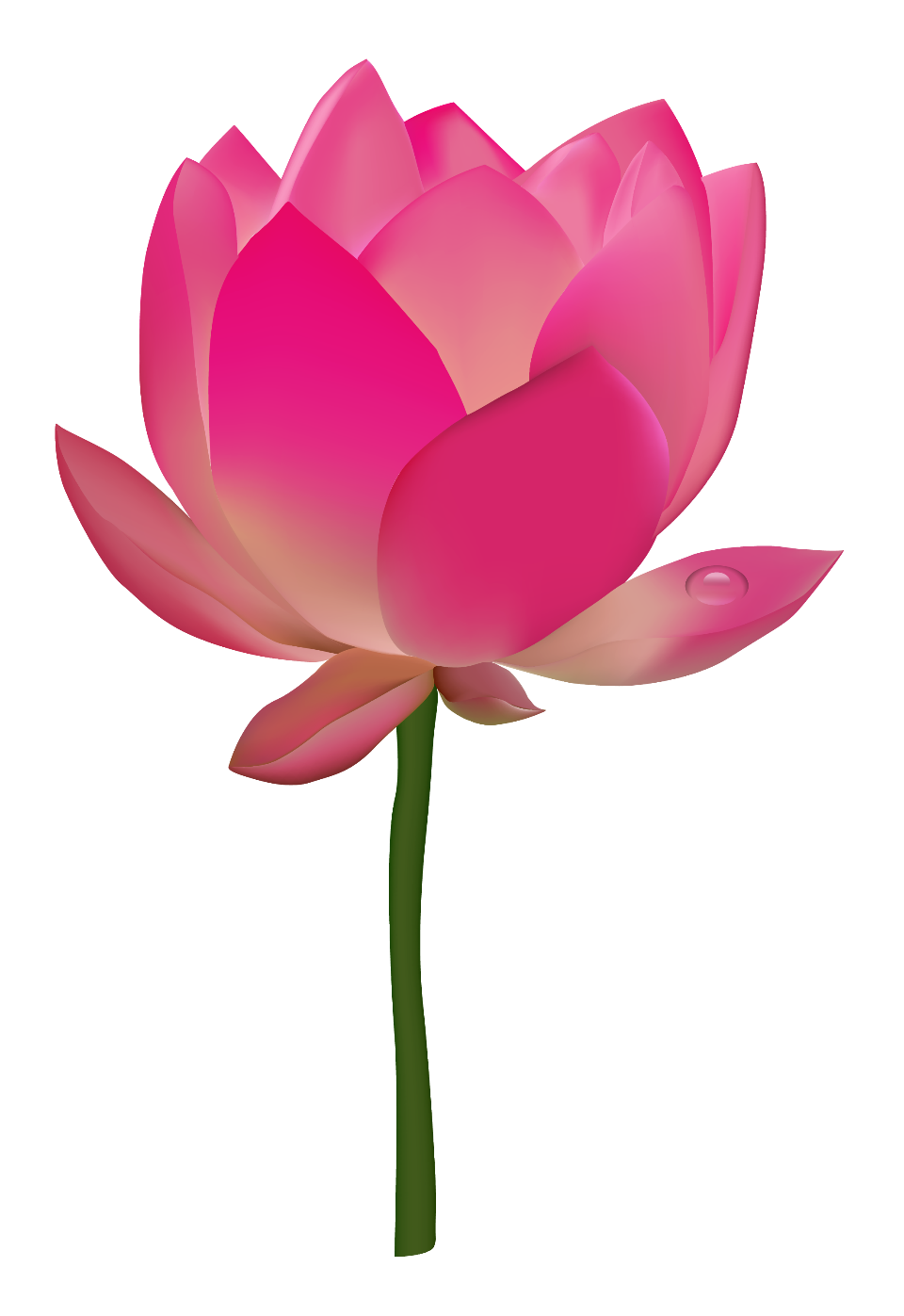 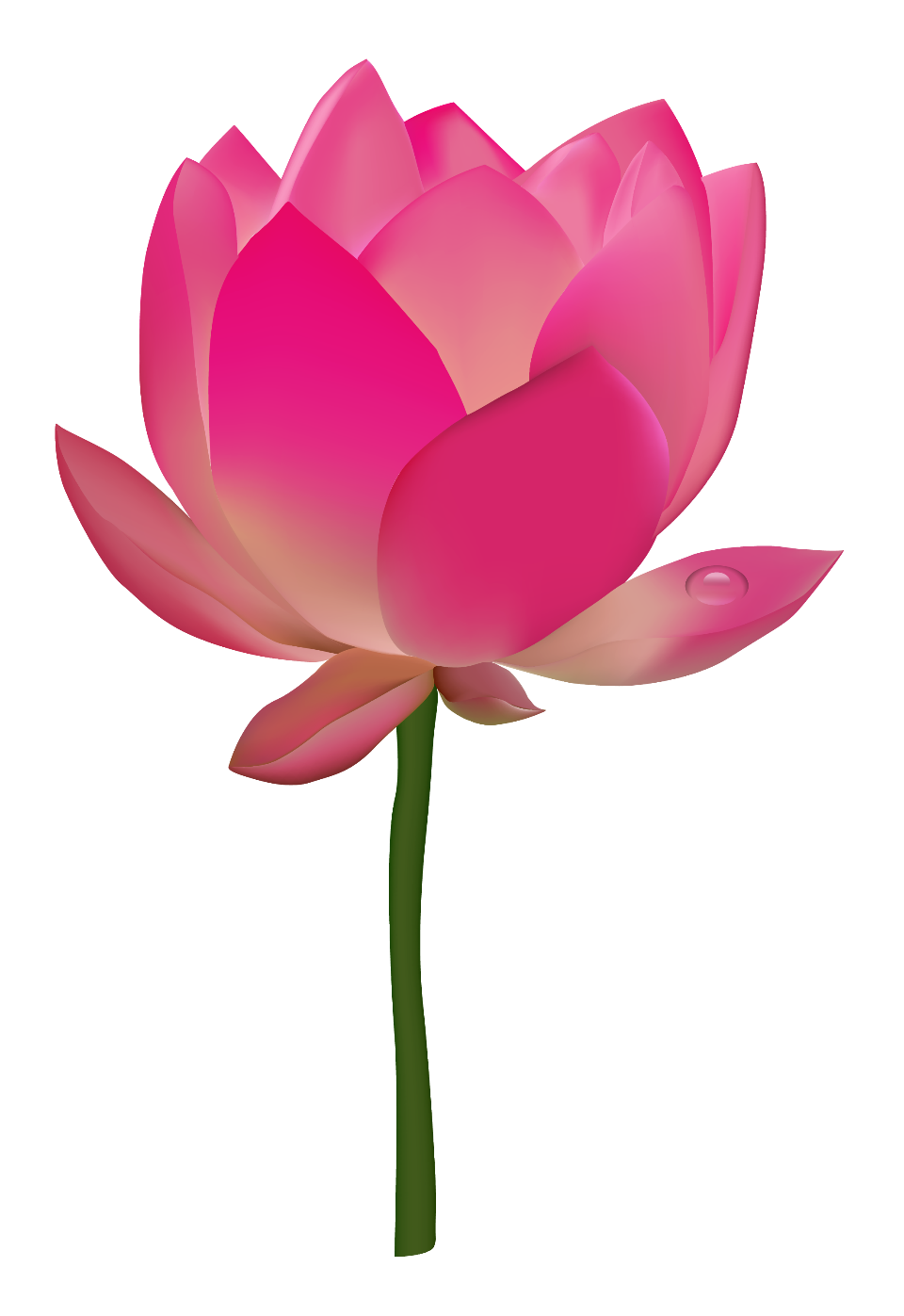 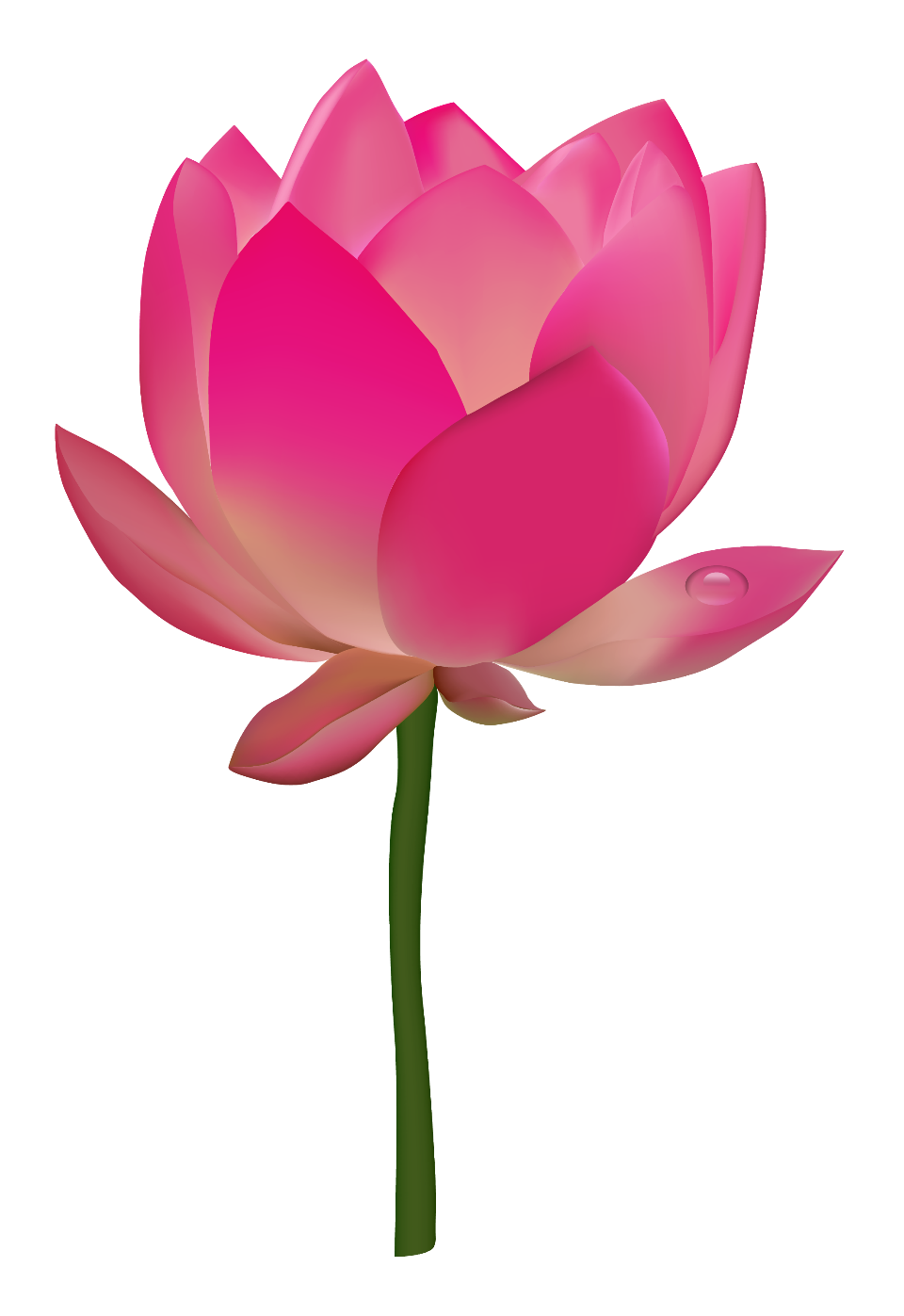 সকলকে ধন্যবাদ